臓器提供件数（1997年10月16日～2023年12月31日）
＜脳死下臓器提供＞
N＝1,020
（件）
（年）
（件）
＜心停止後腎臓提供＞
N＝1,512
（年）
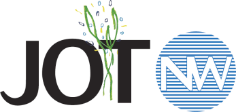 臓器提供件数の年次推移
（件）
改正法施行
臓器移植法施行
（年）
＊1995年は、日本腎臓移植ネットワーク発足後の4～12月
＊脳死判定後、摘出に至らなかった事例は含まず
脳死下臓器提供件数の推移と意思表示（1997年10月16日～2023年12月31日、提供1,020件）
（件）
改正法施行
(2010年7月17日)後 934件
※
（年）
※非公表
脳死下臓器提供者の本人の意思表示
（改正臓器移植法施行前後の比較）
（1997年10月16日～ 2023年12月31日、提供1,020件）
【改正法施行後】
【改正法施行前】
（2010年7月17日～2023年12月31日　934件）
（1997年10月16日～2010年7月16日　86件）
脳死下臓器提供のきっかけ
（改正臓器移植法施行前後の比較）
（1997年10月16日～2023年12月31日、提供1,020件）
【改正法施行前】
【改正法施行後】
（1997年10月16日～2010年7月16日　86件）
（2010年7月17日～2023年12月31日　934件）
脳死下臓器提供のきっかけ
（改正臓器移植法施行後の比較）
（2010年7月17日～2023年12月31日、提供934件）
（件）
（年）
脳死下臓器提供者の内訳（1997年10月16日～ 2023年12月31日、提供1,020件）
【 地 域 】
脳死下臓器提供者の内訳（1997年10月16日～ 2023年12月31日、提供1,020件）
【 性 別 】
脳死下臓器提供者の内訳（1997年10月16日～ 2023年12月31日、提供1,020件）
【 年 齢 】
※
※公表していない、もしくは区分できない形での公表事例
脳死下臓器提供者の内訳（1997年10月16日～2023年12月31日、提供1,020件）
【 血 液 型 】
脳死下臓器提供者の内訳（1997年10月16日～2023年12月31日、提供1,020件）
【 原 疾 患 】
※
※区分できない形での公表事例
臓器移植件数（1995年4月～2023年12月、移植7,663件）
（件）
592
455
358
338
329
315
303
293
281
253
253
222
219
213
183
185
177
170
163
158
159
149
141
141
118
（年）
*1995年は、日本腎臓移植ネットワーク発足後の4～12月
臓器移植件数（1995年4月～2023年12月、移植7,663件）
*1995年は、日本腎臓移植ネットワーク発足後の4～12月
各臓器の生存率・生着率（1995年4月～2022年12月の移植、2023年3月末現在）
0
1
2
3
4
5
6
7
8
9
10
各臓器の移植後生存率（10年）
（1995年4月～2022年12月の移植、2023年3月末現在）
100
心臓（707名）
89.7%
（％）
90
膵臓（491名）
83.8%
腎臓（4,753名）
83.2%
80
肝臓（801名）
75.2%
70
61.2%
肺（754名）
60
小腸（29名）
48.0%
50
40
30
心臓及び肺にはそれぞれ心肺同時移植も含む
肝臓には肝腎同時移植及び肝小腸同時移植を含む
膵臓には膵腎同時移植を含む
腎臓には膵腎同時移植及び肝腎同時移植を含む
小腸には肝小腸同時移植を含む
20
10
0
（年）
18歳未満 脳死下臓器提供 
（2010年7月～2023年12月、提供81例）
【年別】
【年齢別】
（件）
膵臓・肺移植
小児優先
腎臓・肝臓移植
小児優先
心臓移植
小児優先
（年）
※肝腎、膵腎同時移植を含む
※情報公開の内容に基づいて集計
※脳死判定後、摘出に至らなかった事例は含まず